Retraite de réversion
Menu interactif
Le dispositif et la condition d’âge.
Montant de la retraite de réversion
Compétence et Régime interlocuteur unique (RIU)
Cristallisation de la retraite de réversion
Comment demander sa retraite
de réversion ?
Pluralité de mariages
Fraction de retraite de réversion pour le régime spécial
Majoration de la retraite de réversion
Pièces justificatives obligatoires
Conventions de sécurité sociale prévoyant des dispositions en cas de polygamie
Les régimes spéciaux
Plafond de ressources pour la majoration de la retraite de réversion
Point de départ de la retraite de réversion
Conditions de ressources de la retraite de réversion
Les régimes intégrés au régime général
Les retraites complémentaires
Comment nous contacter ?
Comment est calculée cette pension ?
Liste des ressources exclues :
A-AL  AS-B  C-E  F-I
J-M  N-P  Q-R  S-Z
Peut-on réviser une pension de réversion ?
Diapositive précédente
Dispositif et condition d’âge.
Diapositive précédente
Menu
Demande d’une retraite de réversion
Demande unique de retraite de base de réversion (formulaire physique)
www.lassuranceretraite.fr
Ce service permet aux assurés de faire une seule
demande auprès de tous les régimes de retraite
dont dépendait le conjoint décédé, de base et
complémentaires.
Menu
Diapositive précédente
Pièces justificatives obligatoires
Menu
Diapositive précédente
Point de départ d’une retraite de réversion
Menu
Diapositive précédente
Comment est calculée cette pension ?
3
1
4
2
Menu
Diapositive précédente
Montant de la retraite de réversion
Menu
Diapositive précédente
Compétence et Régime interlocuteur unique (RIU)
Menu
Diapositive précédente
Conditions de ressources de la retraite de réversion
Menu
Diapositive précédente
Fraction de retraite de réversion pour le régime spécial
Banque de France
Caisses départementales de retraite des départements du Bas-Rhin, du Haut-Rhin et de la Moselle
Chambres de commerce et d'industrie de Colmar, de Strasbourg, de Toulon, de la Moselle
Chemins de fer secondaires d'intérêt général et des chemins de fer d'intérêt local et de tramways
Clercs et employés de notaires
Comédie française




Marins
Mines
Port autonome de Strasbourg
Régie autonome des transports parisiens (RATP)
Régimes de retraite de diverses communes et de divers établissements publics des départements du Bas-Rhin, Haut-Rhin et de la Moselle
Société nationale des chemins de fer (SNCF)
Théâtre national de l'Opéra de Paris
Régimes spéciaux
Menu
Diapositive précédente
Régimes intégrés au régime général  :  calcul spécifique d’une part pour ces régimes par le RG
Menu
Diapositive précédente
Peut-on réviser une pension de réversion ?
Menu
Diapositive précédente
Cristallisation de la retraite de réversion
L’article R.353-1-1 du CSS opère une cristallisation des retraites de réversion, à savoir il fixe une période à partir de laquelle les montants perçus ne peuvent plus être remis en cause, en limitant les conditions de révision en cas de variation des ressources, à deux hypothèses. 

Le montant de la retraite de réversion devient définitif 

soit à compter du quatrième mois qui suit l’entrée en jouissance de l’ensemble des avantages personnels de retraite de base et complémentaires lorsqu'il peut prétendre à de tels avantages 

soit à compter de l’âge légal de départ à la retraite si l’assuré ne peut pas prétendre à de tels avantages de retraite.
Menu
Diapositive précédente
Majoration de la retraite de réversion
Menu
Diapositive précédente
Plafond de ressources pour la majoration de la retraite de réversion
Menu
Diapositive précédente
Retraite complémentaires des pensions de réversion des Travailleurs Indépendants
Il existe un plafond de ressources à ne pas dépasser pour l’attribution :
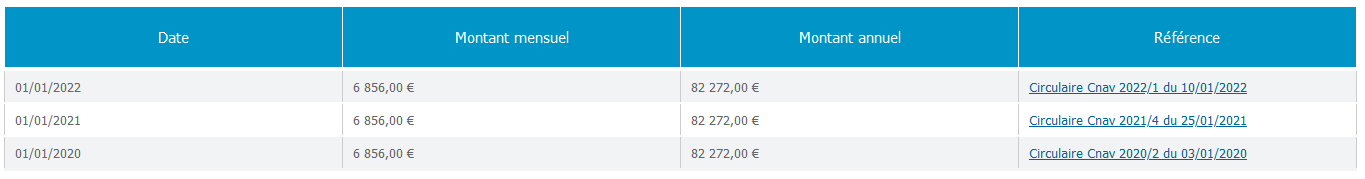 Il n’y a pas suppression de la retraite complémentaire en cas de remariage
Les retraites complémentaires
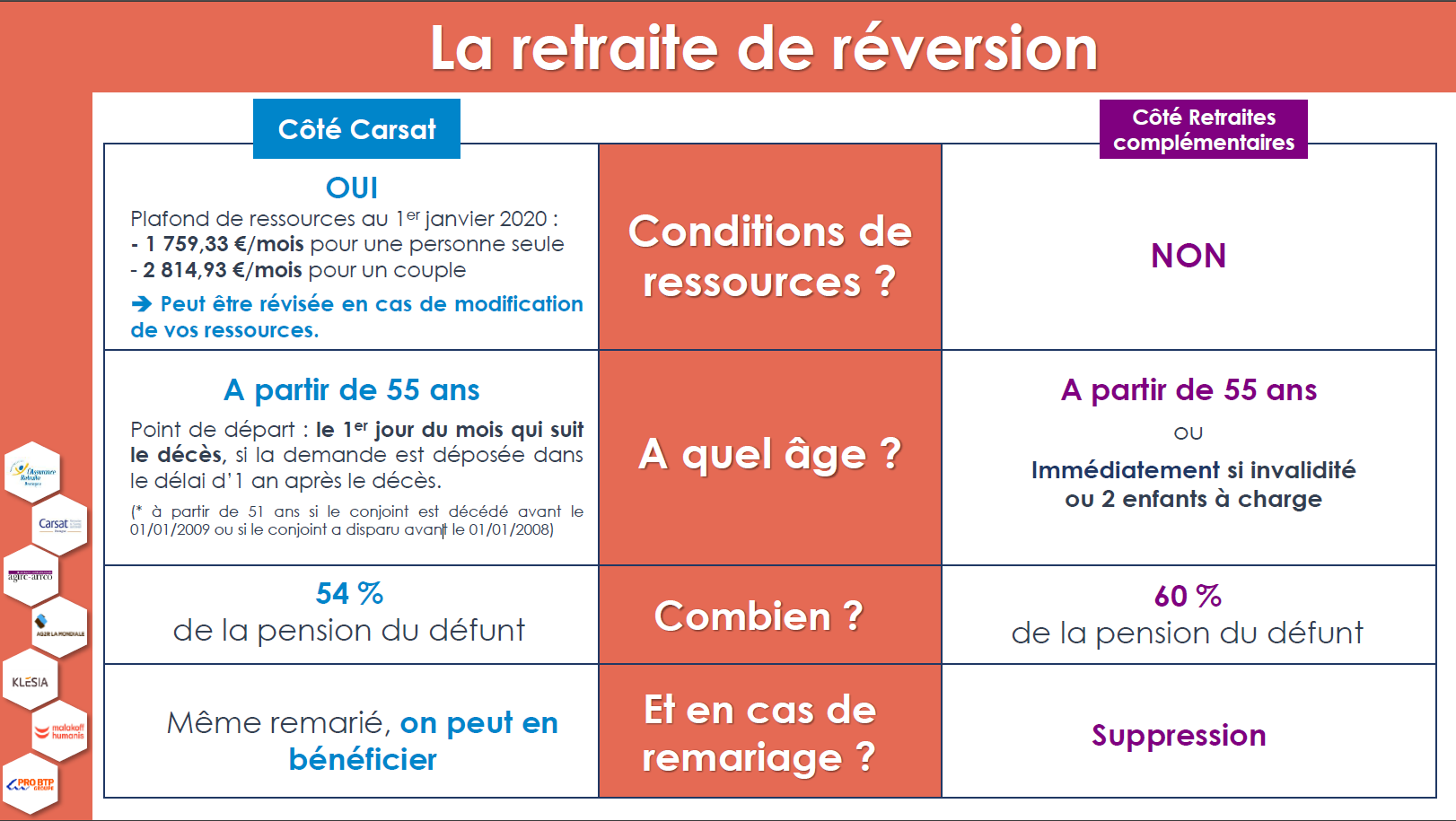 Menu
Diapositive précédente
Les retraites complémentaires
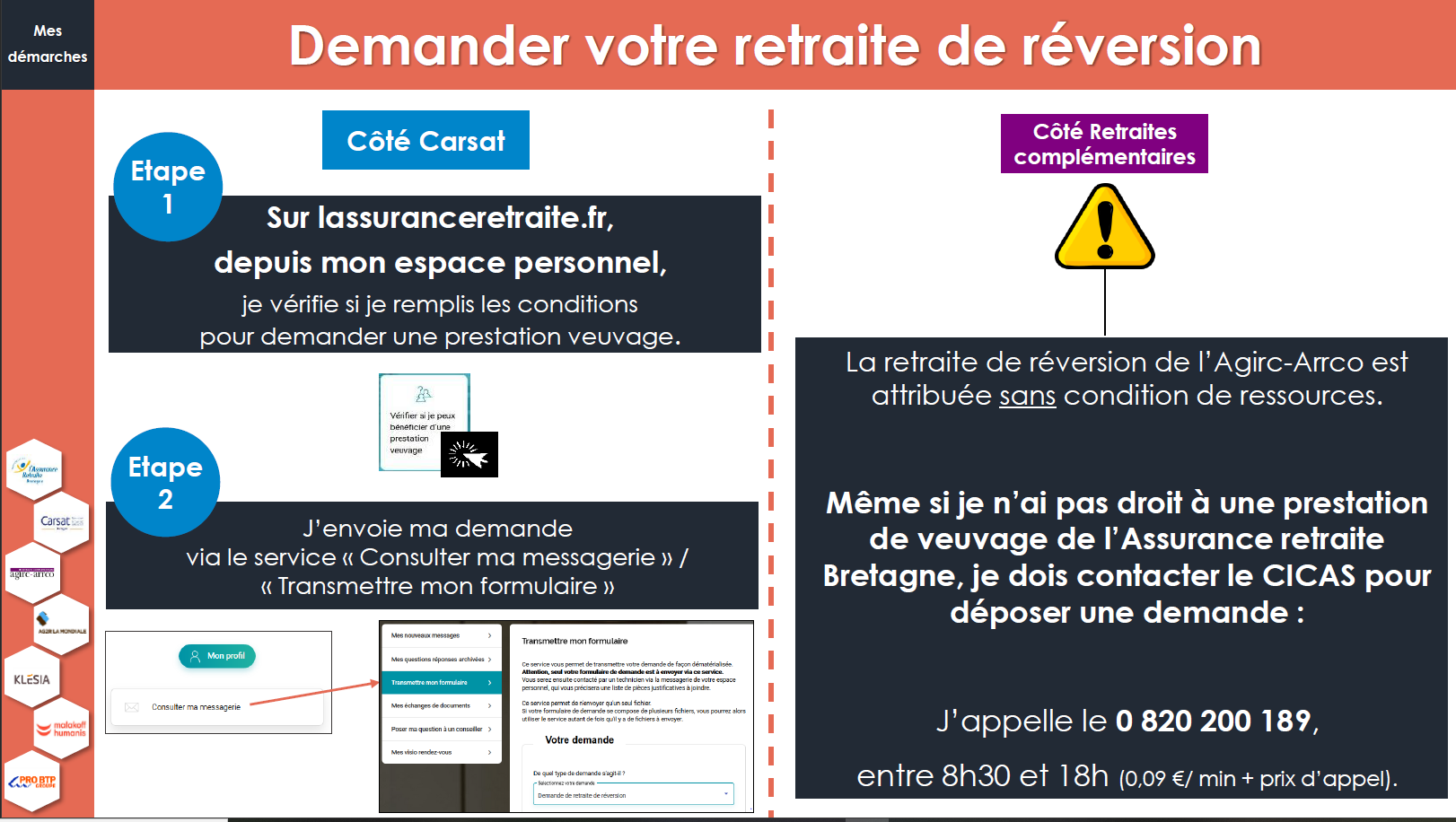 0970 660 660
Menu
Diapositive précédente
Montant de la retraite de réversion
Montant maximum
Montant minimum
Menu
Diapositive précédente
Plafond de ressources pour la retraite de réversion
Menu
Diapositive précédente
Conventions de sécurité sociale prévoyant des dispositions en cas de polygamie
Menu
Diapositive précédente
A à AL
Ressources exclues pour la retraite de réversion
Menu
Diapositive précédente
AS - B
Ressources exclues pour la retraite de réversion
Menu
Diapositive précédente
C - E
Ressources exclues pour la retraite de réversion
Menu
Diapositive précédente
F - I
Ressources exclues pour la retraite de réversion
Menu
Diapositive précédente
J - M
Ressources exclues pour la retraite de réversion
Menu
Diapositive précédente
N - P
Ressources exclues pour la retraite de réversion
Menu
Diapositive précédente
Q - R
Ressources exclues pour la retraite de réversion
Menu
Diapositive précédente
S - Z
Ressources exclues pour la retraite de réversion
Menu
Diapositive précédente
Comment nous contacter ?
Une adresse : 	CARSAT Alsace-Moselle
	36 rue du Doubs
	67011 STRASBOURG CEDEX 1

Un numéro téléphone : 	3960

Une adresse mail : relation.client@carsat-am.fr
Menu
Diapositive précédente
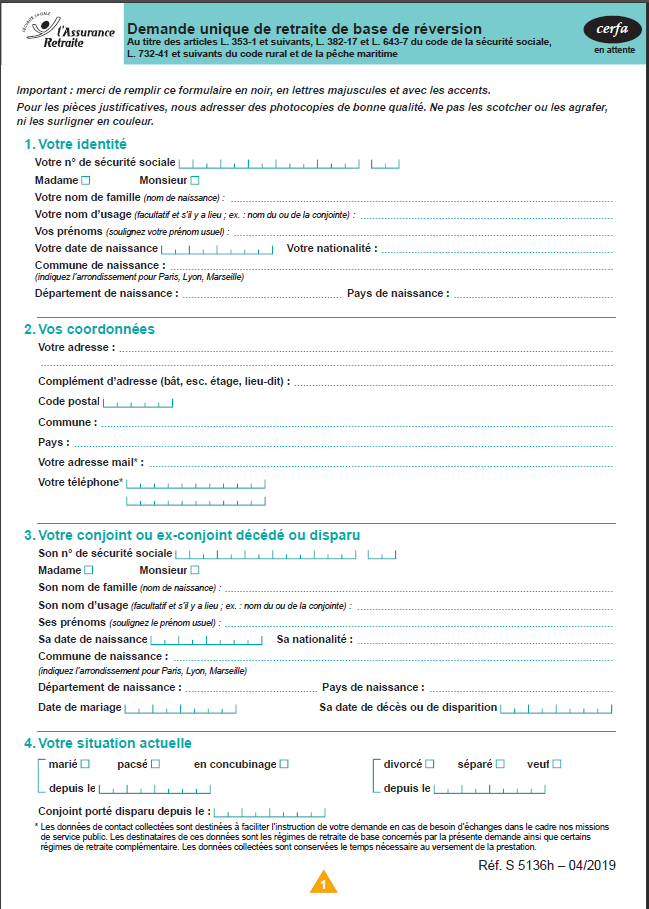 Menu
Diapositive précédente
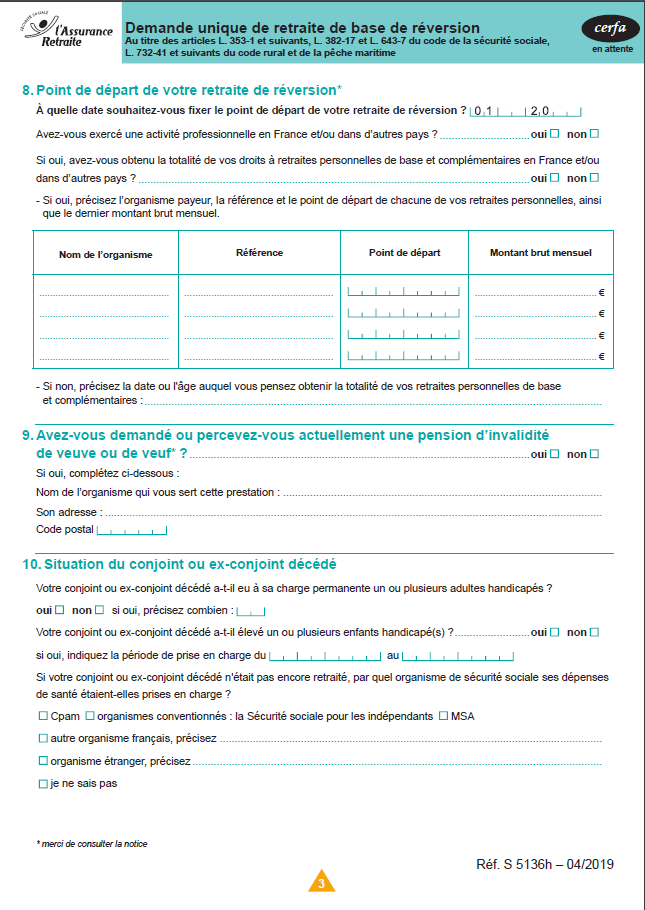 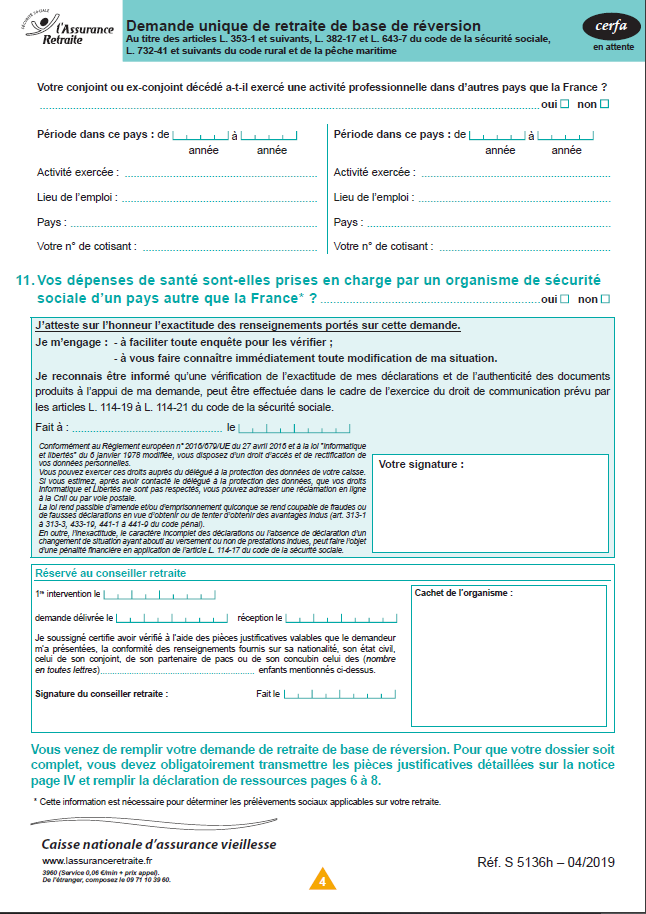 Menu
Diapositive précédente
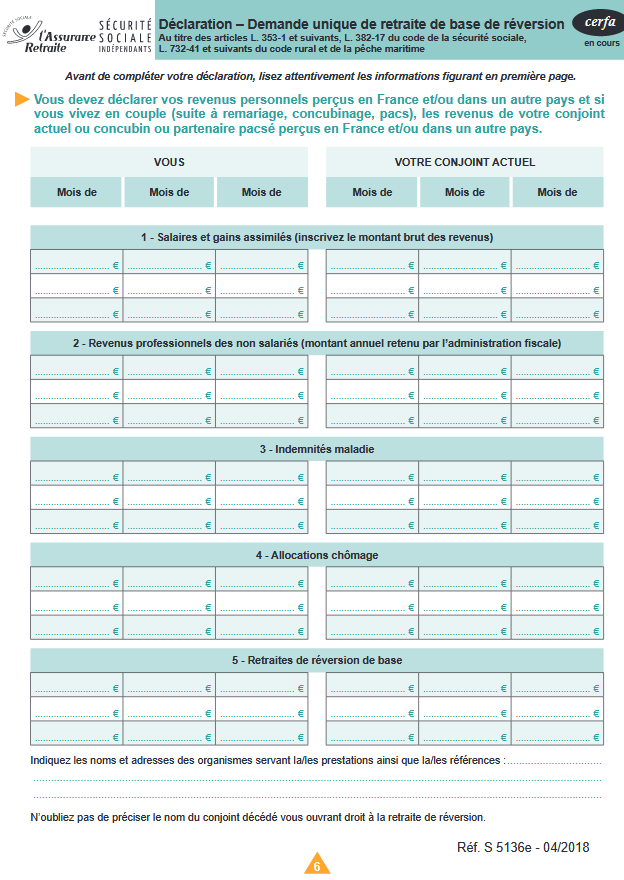 Menu
Diapositive précédente
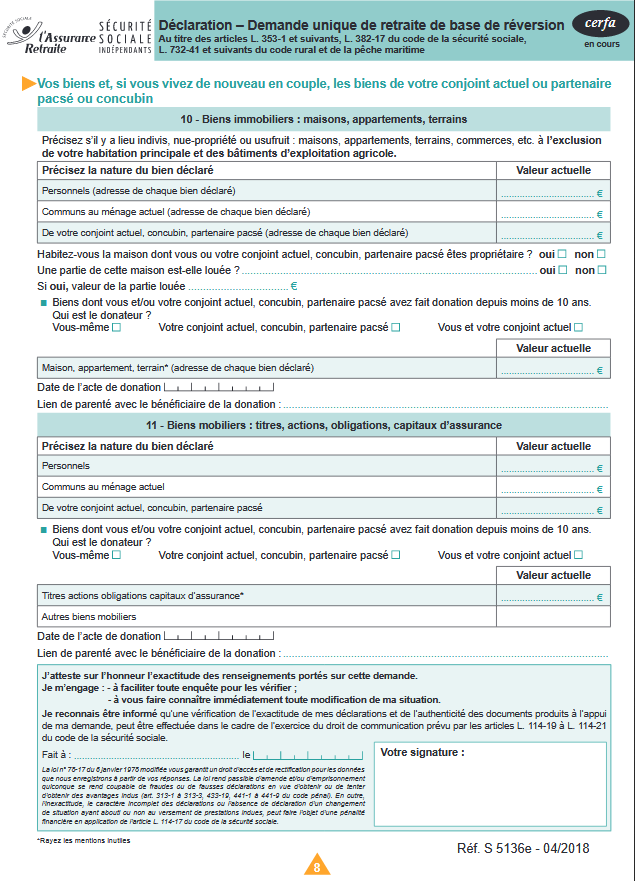 Menu
Diapositive précédente